Describe how the atomic radii change from left to right across period 2, and explain this change in atomic size.
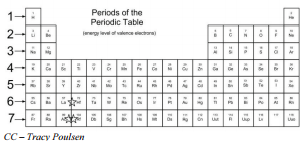 Bellwork #1 – 02/13/18
This Photo by Unknown Author is licensed under CC BY-NC-SA
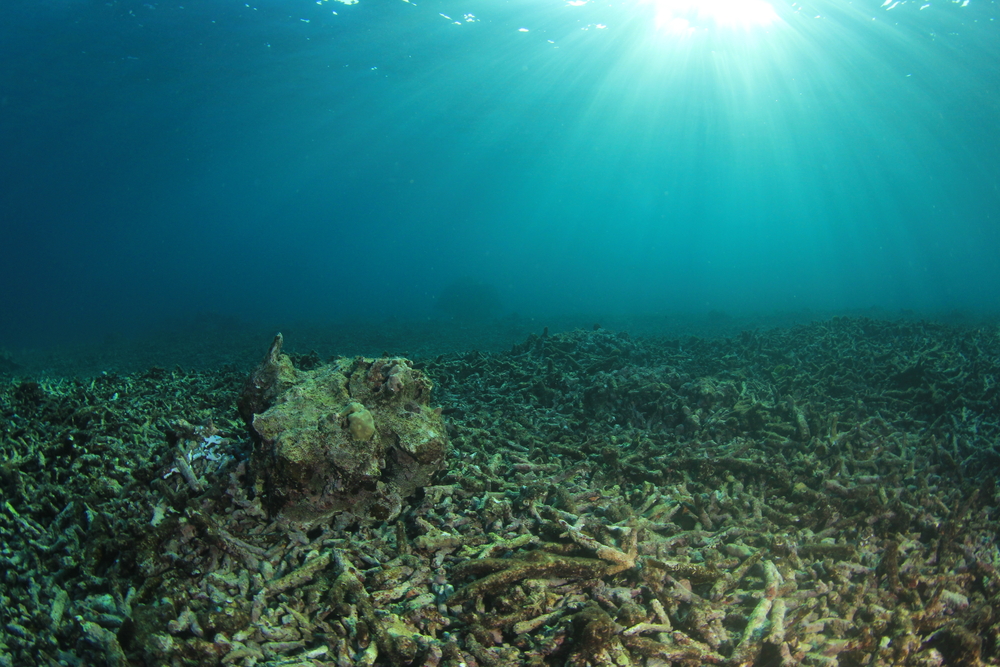 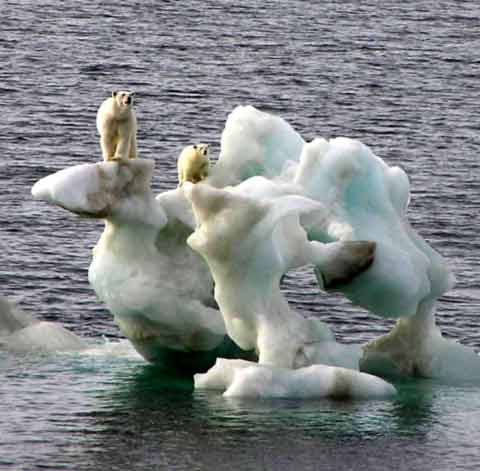 Physical and Chemical Changes
Objectives
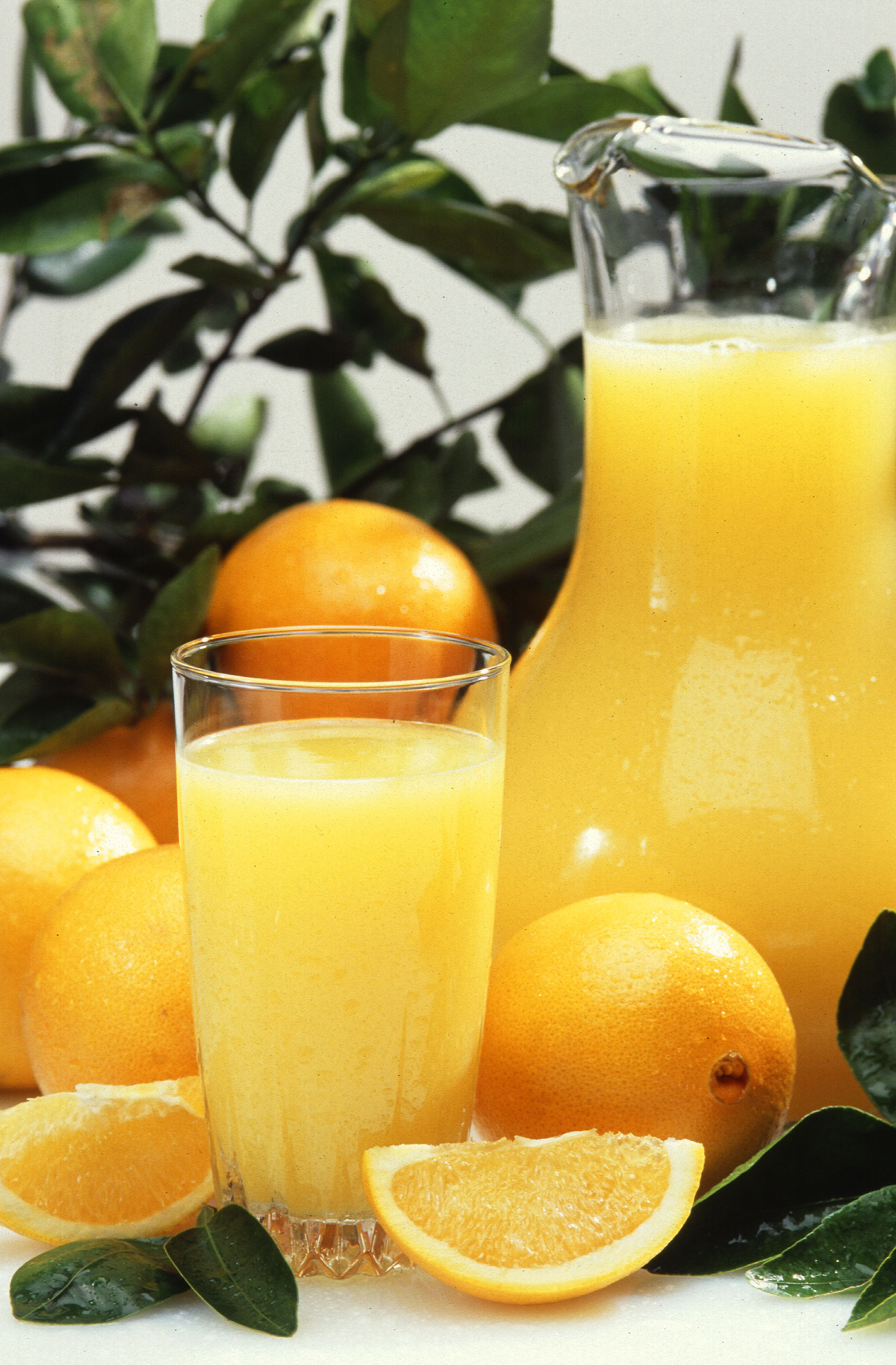 What is a physical change?
A physical change alters the form of a substance, but does not change it to another substance. 
Example: making orange juice
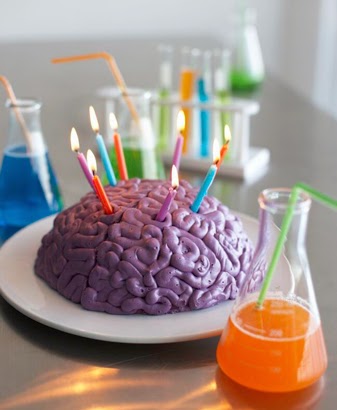 What is a chemical change?
When a substance undergoes a chemical change, it is changed into a different substance with different properties. 
Example: Baking a cake
5 signs of a chemical change
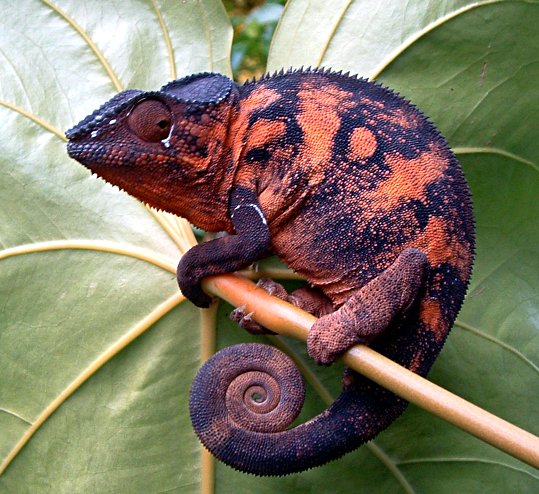 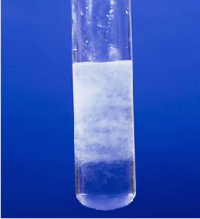 Color change 
Precipitation
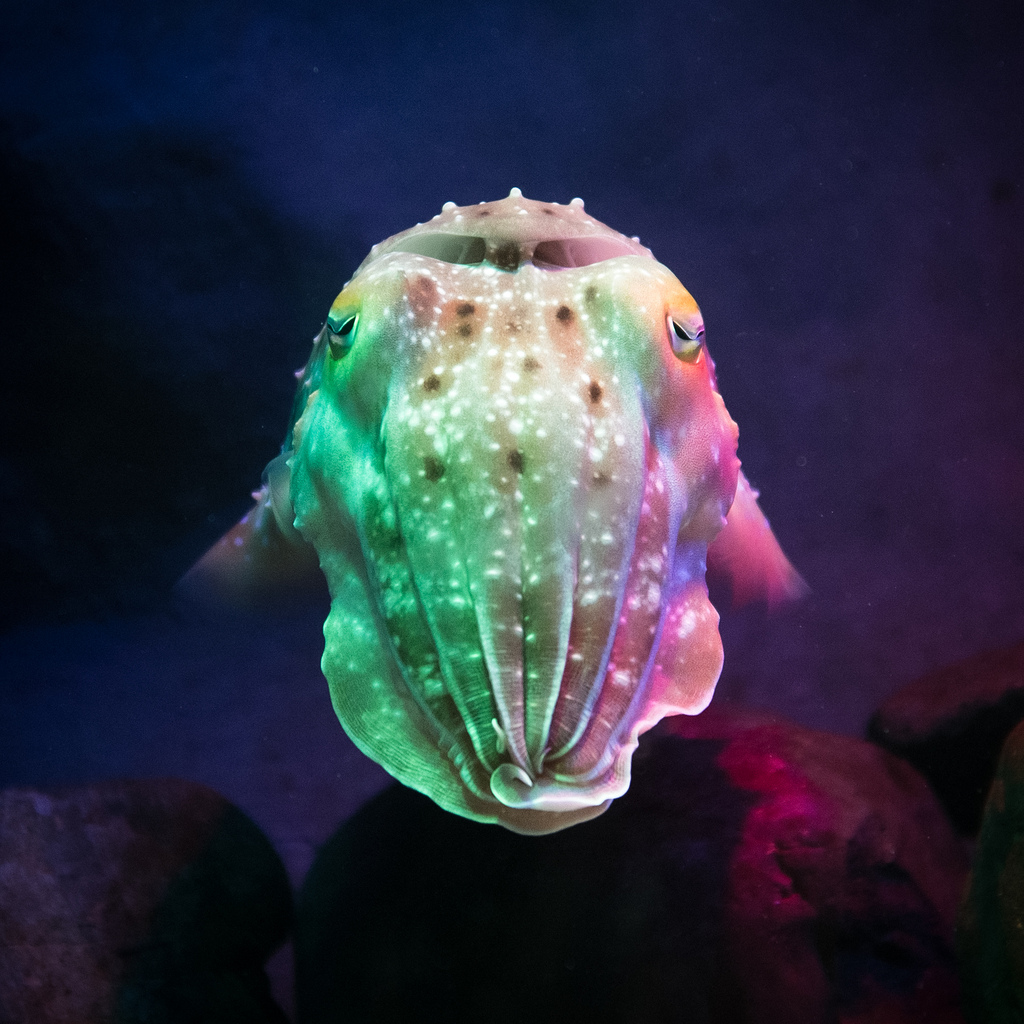 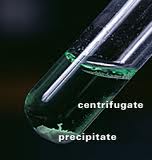 Precipitation
Precipitation: the solid that forms from a solution during a chemical reaction. 
It look like a cloudy solid in an other clear solution.
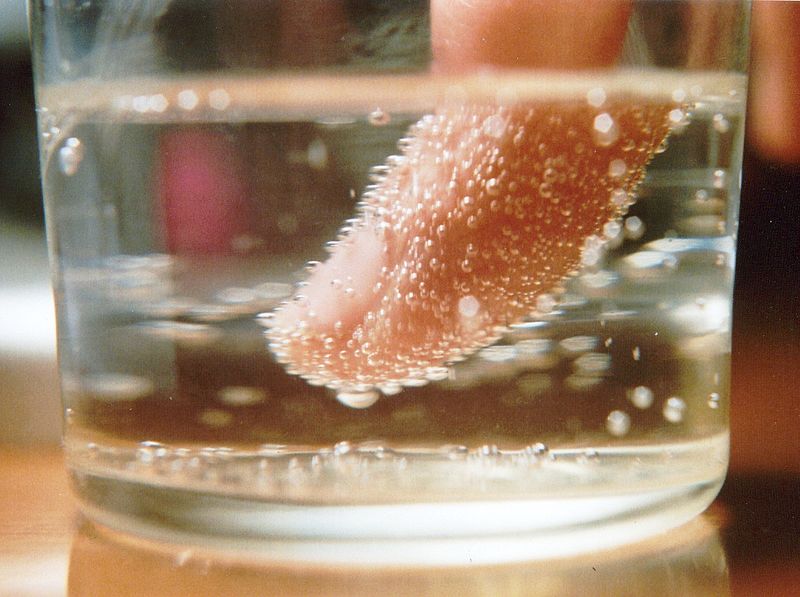 5 signs of a chemical change
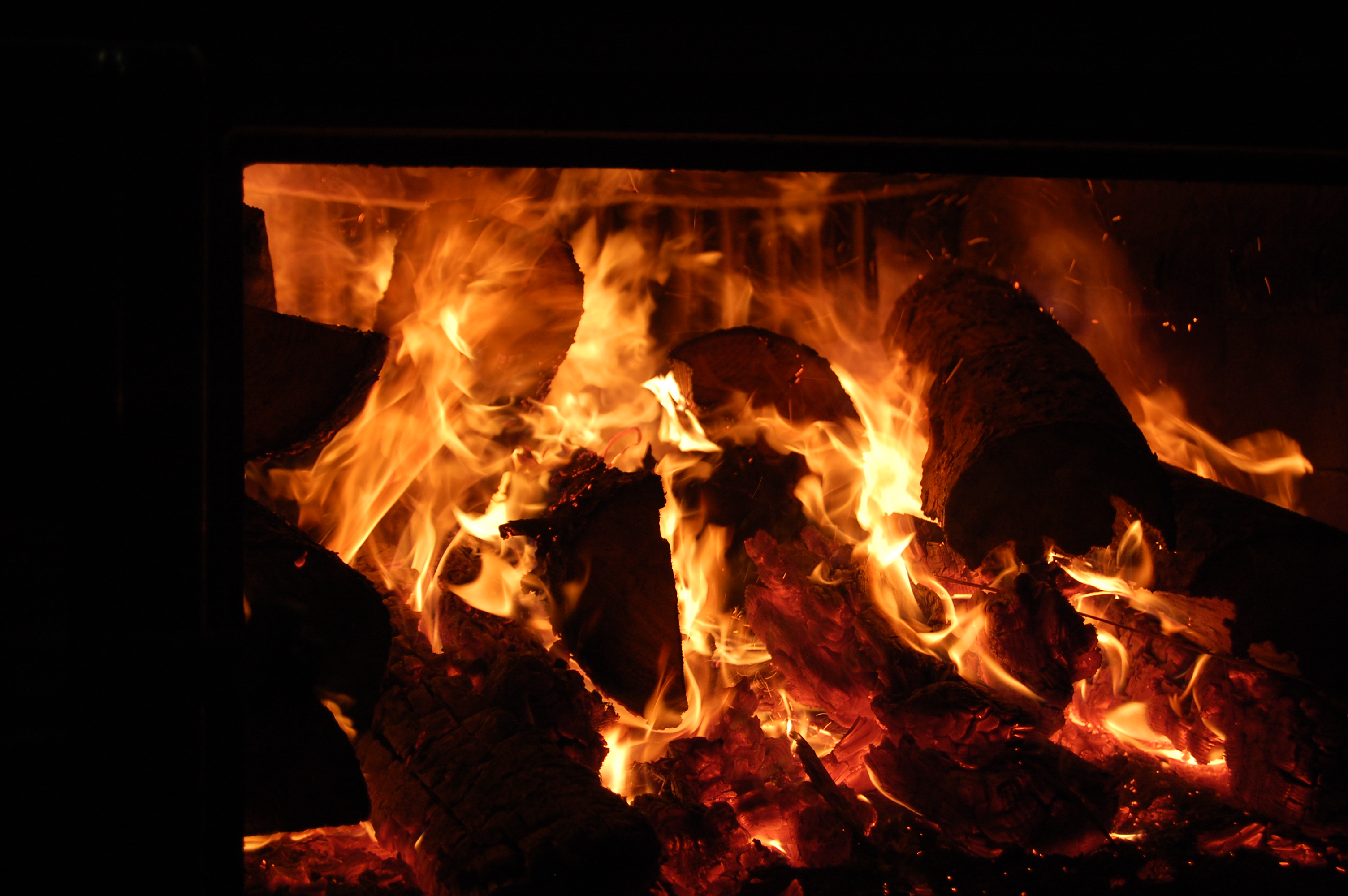 3. Gas production 
4. Temperature change
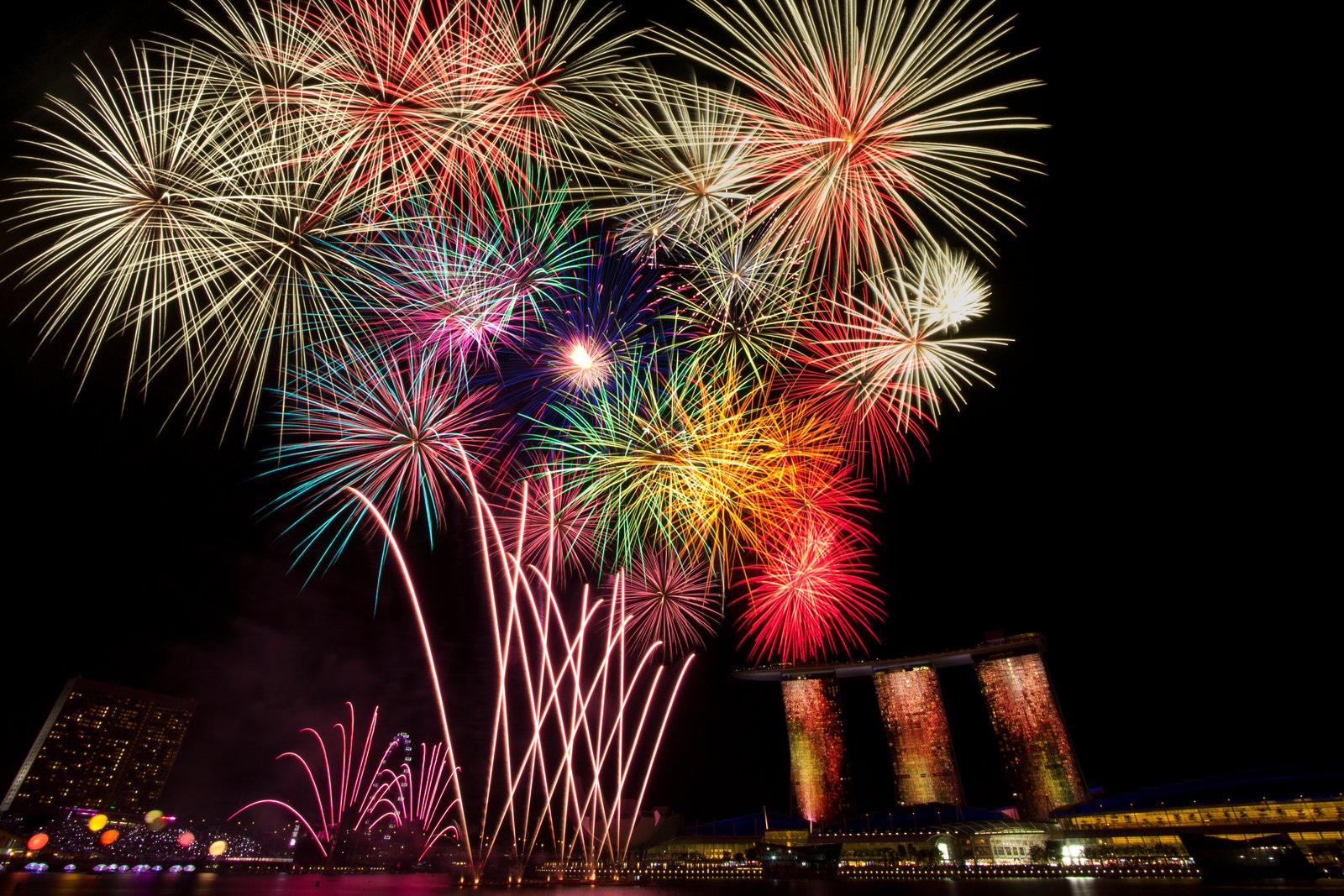 This Photo by Unknown Author is licensed under CC BY-SA
This Photo by Unknown Author is licensed under CC BY-NC-ND
This Photo by Unknown Author is licensed under CC BY-ND
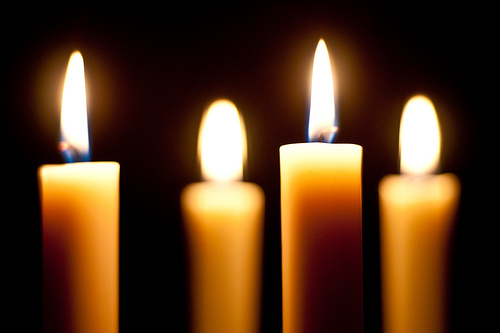 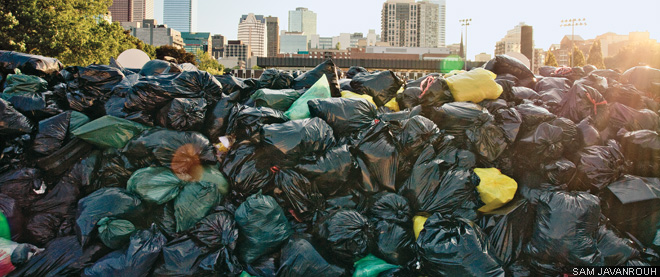 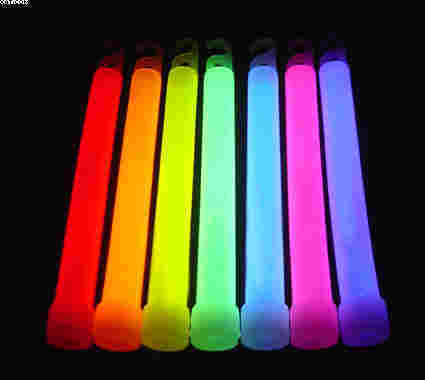 5 signs of a chemical change
5. Changes in characteristic properties (odor, light given off)
Chemical or Physical Change? Write in notebook
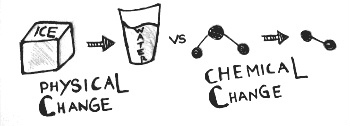 Cutting paper
Ice Melting
Toast Burning
Rocket fuel burning
Sawing wood
Melting rusting
Disappearing puddle
Candle burning
Dry Ice
Physical
Physical
Chemical
Chemical
Physical
Chemical
Physical
Chemical
Physical
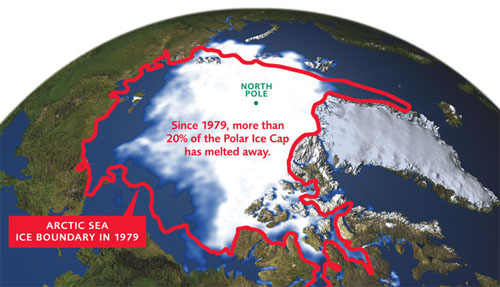 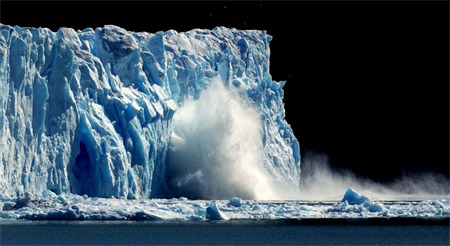 This Photo by Unknown Author is licensed under CC BY-SA
Ice Melting: Physical Change How?
This Photo by Unknown Author is licensed under CC BY-SA
This Photo by Unknown Author is licensed under CC BY-SA